“龟速”前进，也能抵达终点
——五年级数学教学研究组工作计划
汇报人
章叶
《习近平总书记教育重要论述讲义》
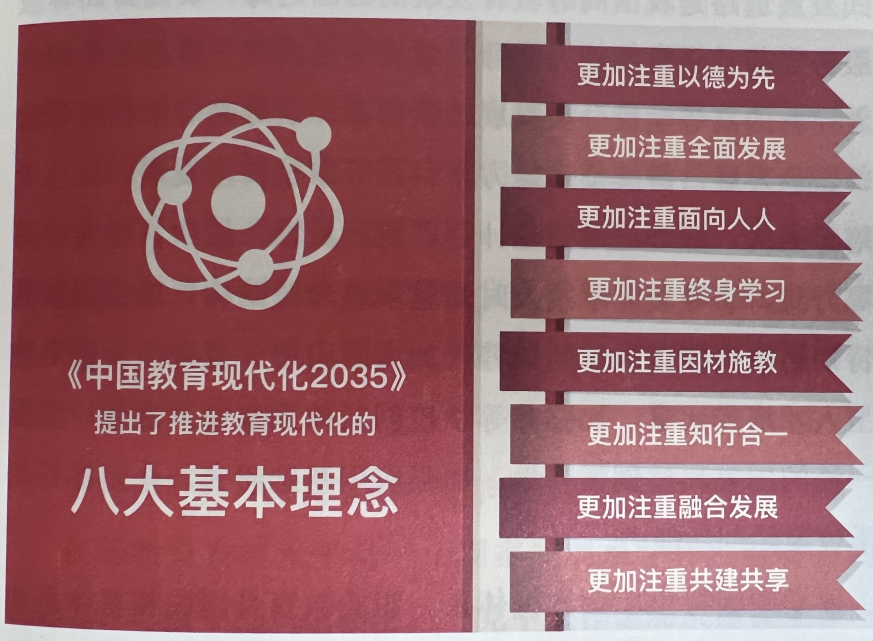 一、 现状分析
二、发展目标
目录
三、 行动策略
一、 现状分析
一、现状分析
教师分析——优势
有底气
一、现状分析
教师分析——优势
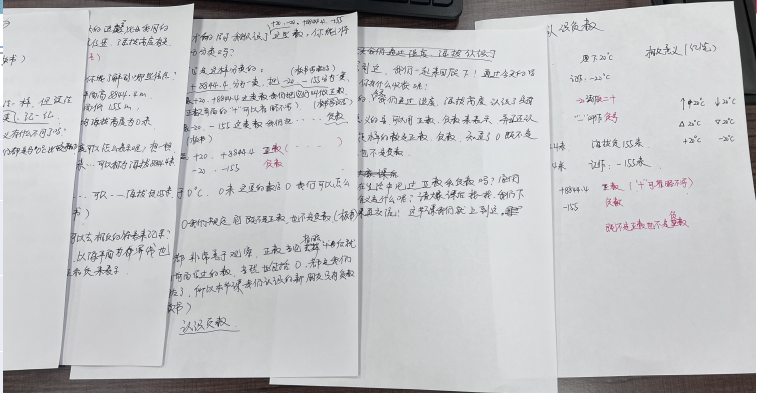 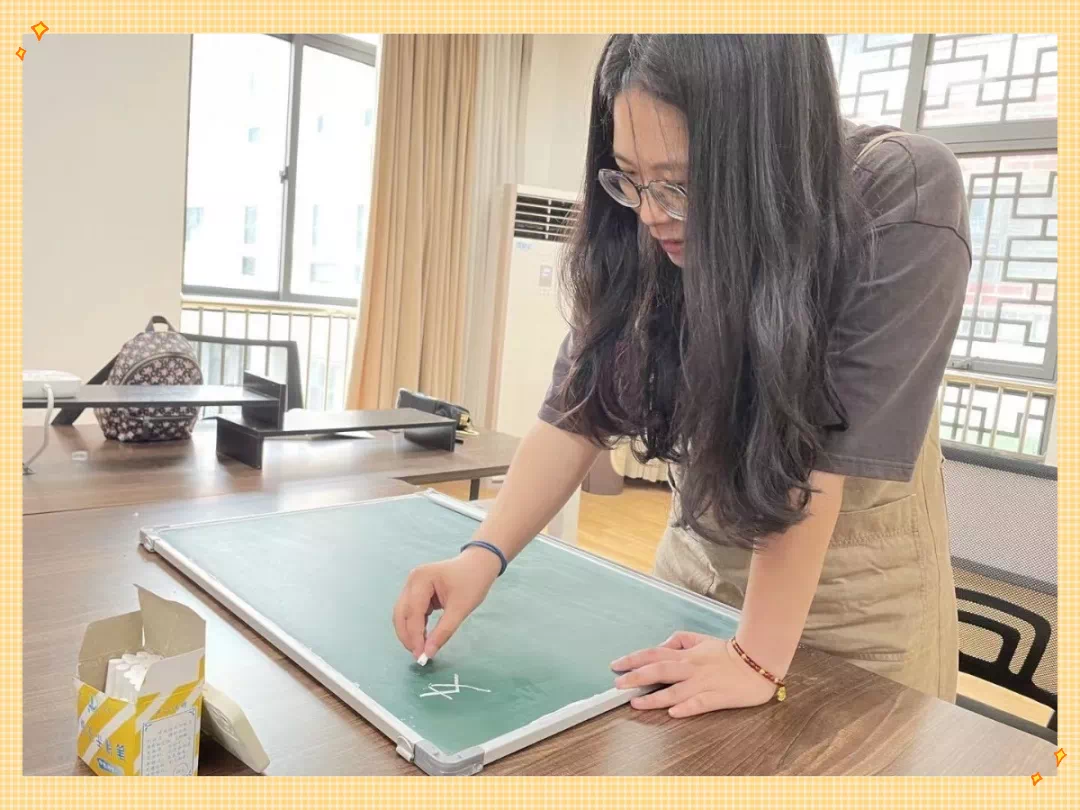 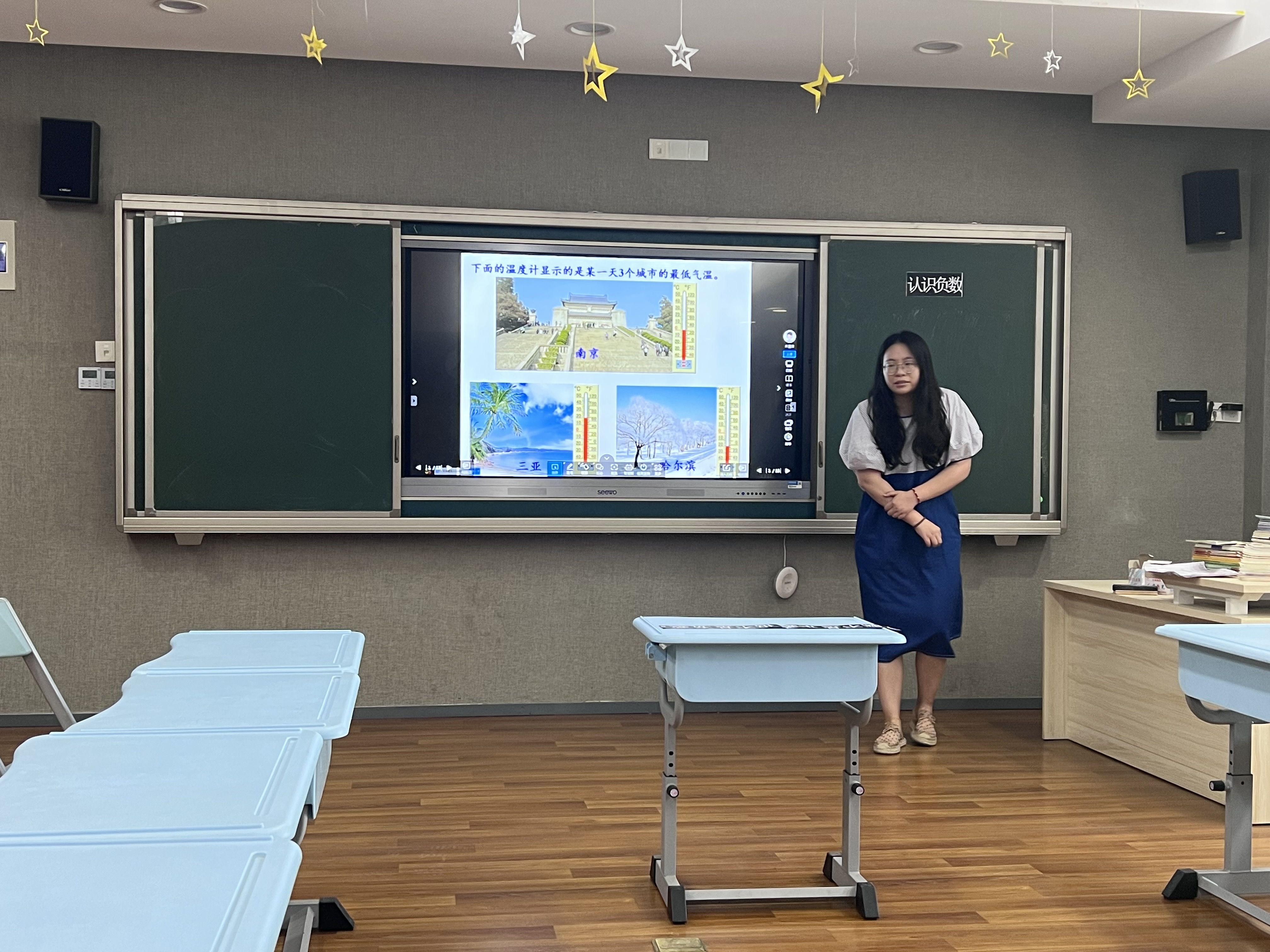 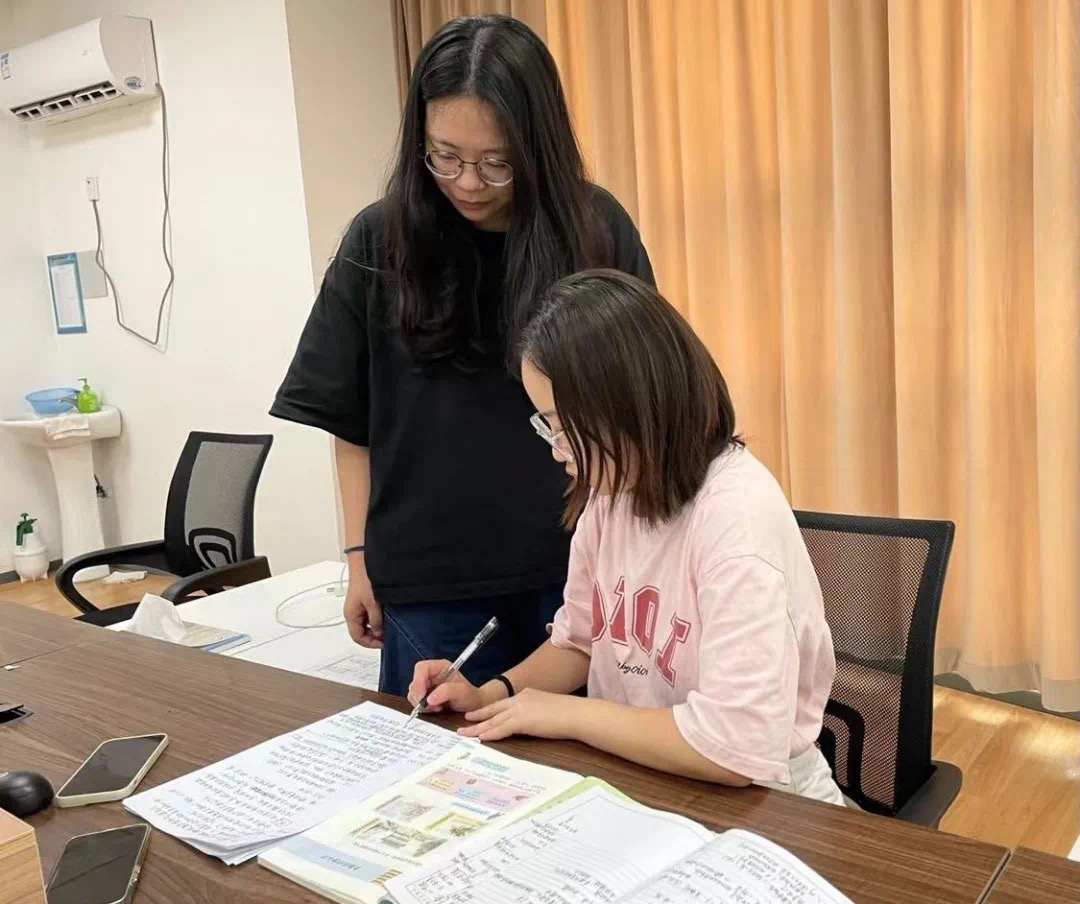 有合力
一、现状分析
教师分析——潜势
3
1
2
教师发展有潜力
进一步发展需突破
课程开发有涉及
进一步推进需深入
课题尝试有想法
进一步落实需推力
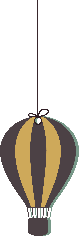 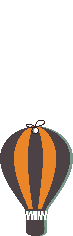 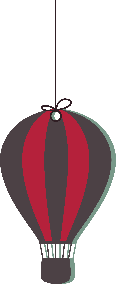 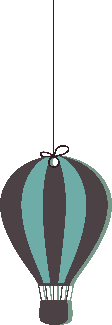 学习目标不明确
学习方法不当
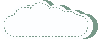 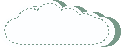 一、现状分析
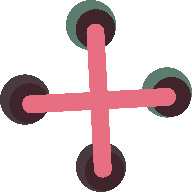 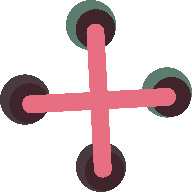 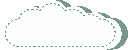 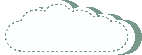 学生分析
学习兴趣不高
五年级学生数学学习习惯现状及其对策
学生成长
二、发展目标
二、发展目标
学科组发展目标：
五数组发展目标：
三、行动策略
1.完善拓展课程-AI数学，形成AI数学五年级上册的体系框架，并积累成熟课例。
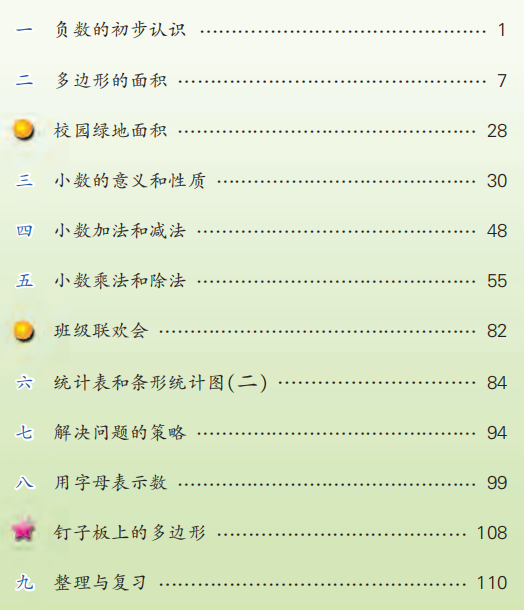 三、行动策略
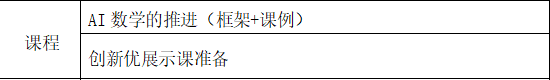 学科组重大事件
三、行动策略
日常课：不断思考
展示课：反复研磨
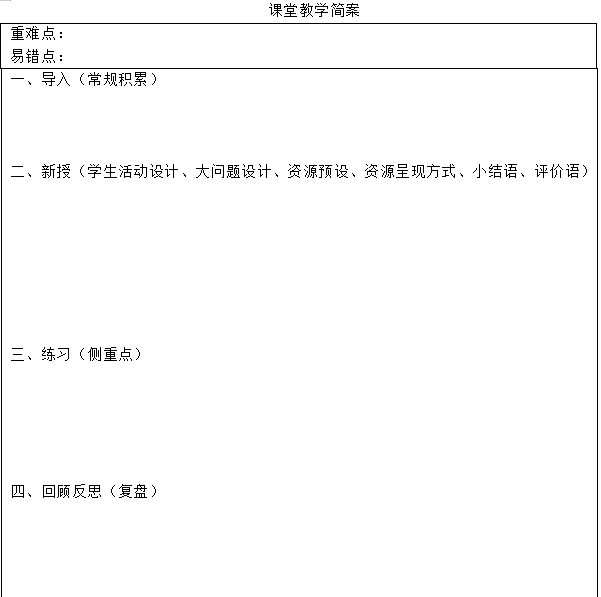 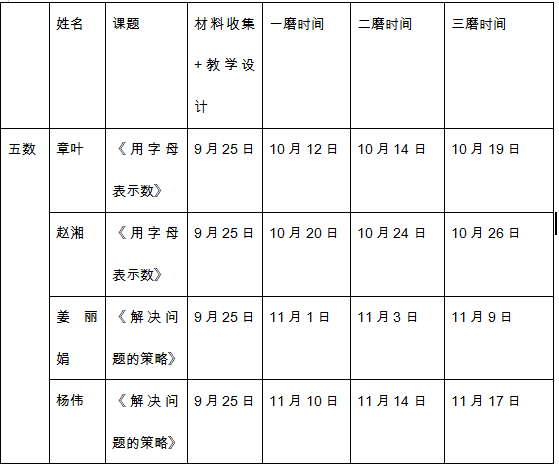 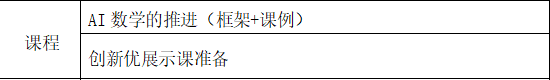 学科组重大事件
2.展示课与日常课两不误
1.每天读一页新课标
三、行动策略
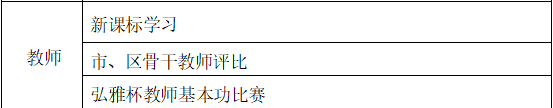 学科组重大事件
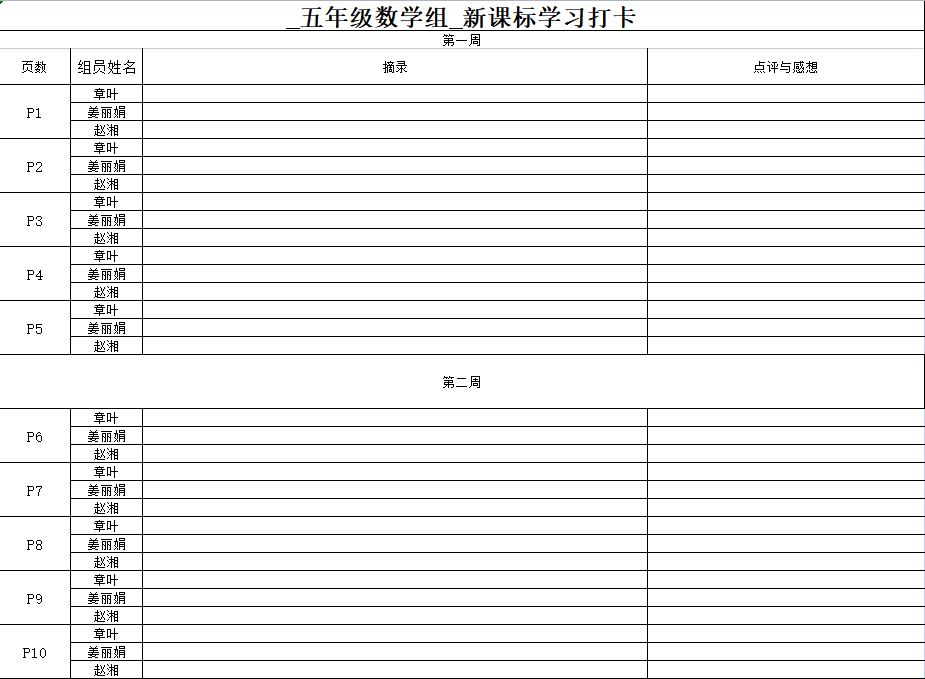 在线表格“龟速”打卡
三、行动策略
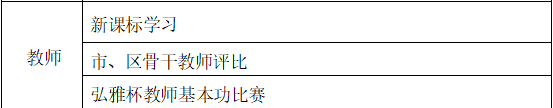 学科组重大事件
2.狠抓课堂基本功
（1）数学活动有向开发
（2）敏锐捕捉生成性资源
（3）分类分层处理生成性资源
（4）课堂教学过程重心下移
（5）练习设计拓展得当
“人人学有价值的数学”
“人人都获得必需的数学”
“不同的人在数学上得到不同的发展”
三、行动策略
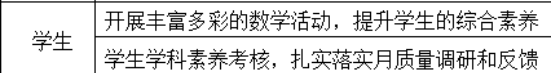 学科组重大事件
1.序列活动：AI课程和《基于真实情境下小学数学问题解决作业设计研究》课题相结合
抓计算！
2.各级各类学业质量监测，我们将严阵以待。
向上螺旋：
“行动让人的状态变好，状态变好又带来更积极的行动”的正反馈循环链路。
感谢您的聆听！